Κάθε διαφάνεια έχει και από ένα λάθος. Εντοπίστε το και καταγράψτε το στο τετράδιό σας.
Τα λαθη στισ παρουσιασεισ
Ελεύθερος χρόνος
Ποδόσφαιρο
Μπάσκετ
Ορειβασία
Ποδηλασία
Κολύμβηση
Εφημερίδες
Internet
Περιοδικά
Μέτσοβο
Ταξίδια
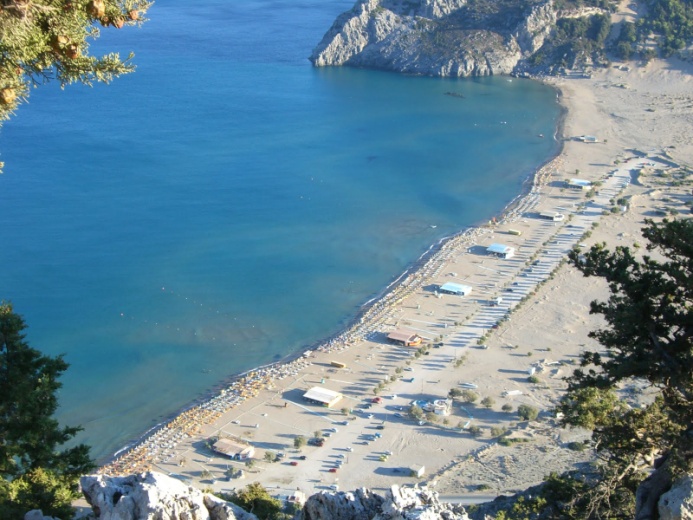 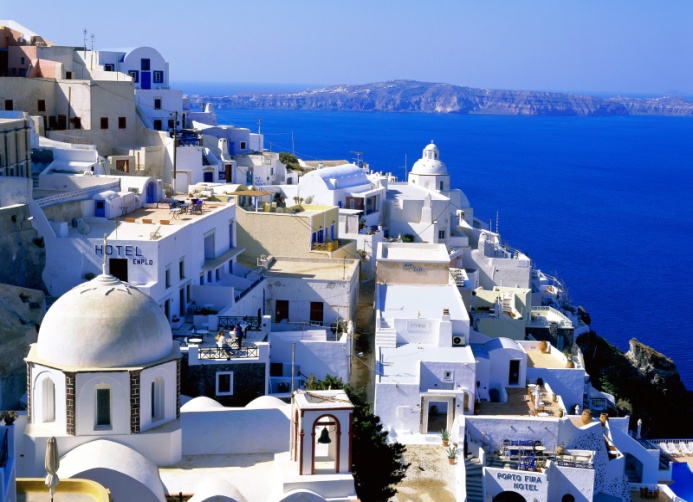 Οδυσσέας Ελύτης
Κίνδυνοι του διαδικτύου
Malware
Computer Virus
Trojan